‘It was part of why I went                              for the course – specialisms                           feel like a no-brainer’ Four student viewpoints that challenge the UK Film Industry and Government assumptions
Marzenna Hiles
HE film production degrees – there are many voices clamouring for attention

BFI (2017) Future Film Skills: an action plan.  Skills review of the UK film and screen industries

BIS (2009) Higher Ambitions; the future of universities in a knowledge economy

HEPI-HEA (2015) 2015 Student Academic Experience Survey report summary and recommendations
To represent student views

UK National Student Survey

TEF: Teaching Excellence and Student Outcomes                  Framework

Office for Students
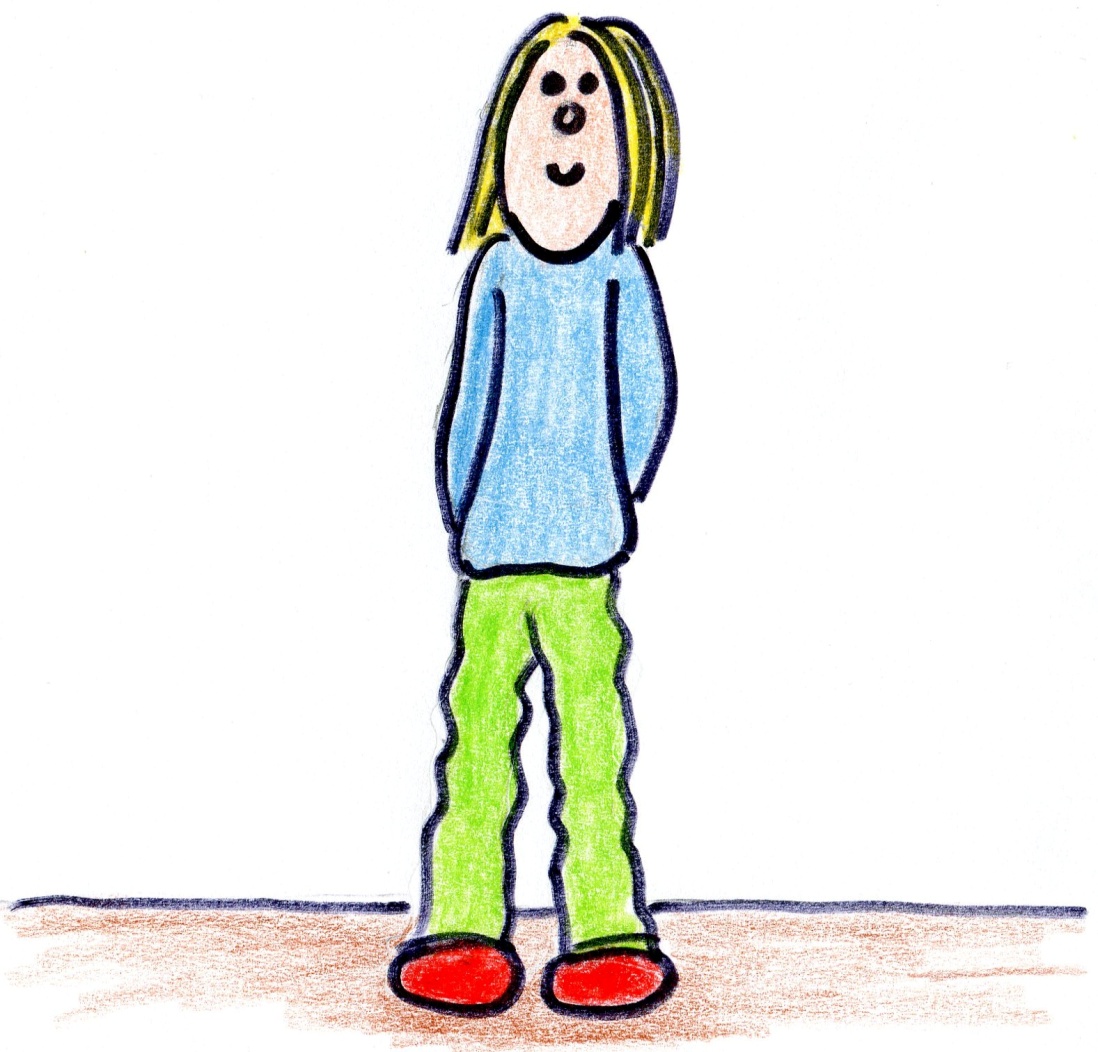 Generalist course:                                                          learn about all aspects of film making

Specialist course:                                                            in second or third year put into                         cohort specialisms
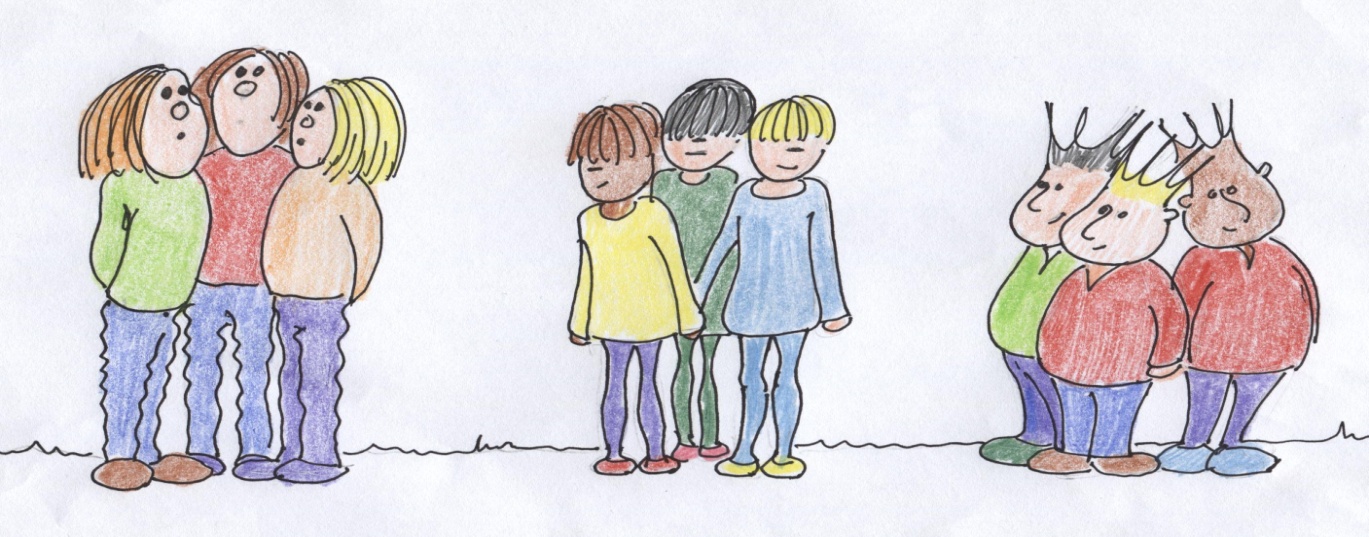 CINEMATOGRAPHY STUDENTS
DIRECTING STUDENTS
EDITING STUDENTS
METHODOLOGY
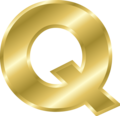 William StephensonSystematic analysis of qualitative dataSeeks patterns of opinions on a topicSeeks participants’ subjective viewsUses factor analysis to correlate multiple sets of data and identify participants with similar viewpoints
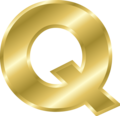 The Q CONCOURSE  data from three focus groups and                                  two questionnaires from two UK film production degrees using cohort specialisms – six themes   .
Inter cohort dynamics Intra cohort identityPedagogyViews on specialisingCollaborationReflecting the industry
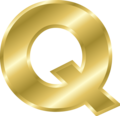 The Q Set  8 concourse statements were chosen to represent   each of the 6 themes and these were made into cardsgiving 48 statements (cards)The Q SET
Examples of Q Set statements:	It’s like the Hunger Games – 						support, compete, survive, win	 	I would go to my tutors for advice	Our films should stop being the director’s baby	Specialisms get us ready for the industry 	Everything I have learnt has been mainly self-taught
The Q SORT
AGREE WITH LEAST
AGREE WITH MOST
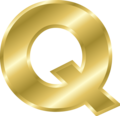 The ParticipantsParticipants: 32 students from a film production course using cohort specialisms.Specialisms included directing, cinematography, editing, producing etc.The Q SET
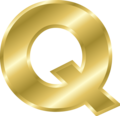 PQMethod software, Q Sorts were correlated                                     and factor analysed using                            Principal Component Analysis (PCA), followed by Varimax rotation.This compared Q Sorts and showed which students had sorted their                             Q sorts in similar ways.  A four factor solution was deemed to best represent the data
Four viewpoints (factors) were identified:A: Collaborative LearnersB: Alienated GeneralistsC: Industry DrivenD: Specialism Enthusiasts
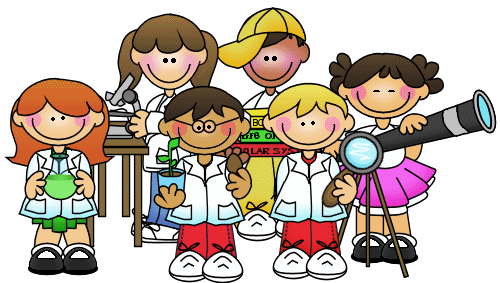 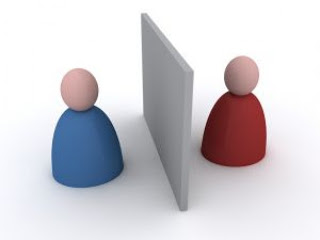 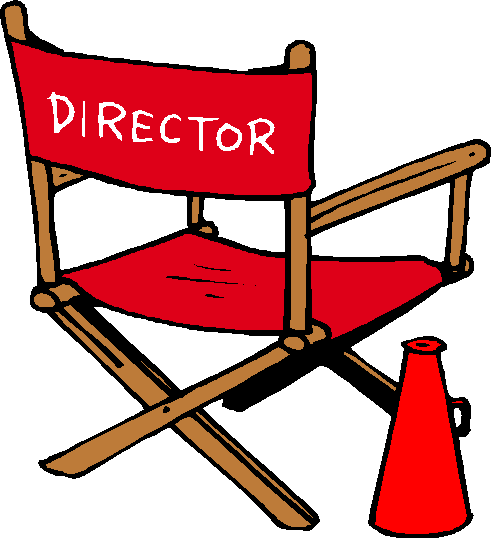 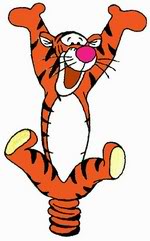 Collaborative Learners 6 male and 5 female studentsCollaborators – get along – no power issues – better friends outside specialism StorytellersTutors matter – have most interactionMost satisfied with specialism choices Value formal learning and learning for its own sake – would study for an MAValue specialising Most realistic about future employment – would be runners
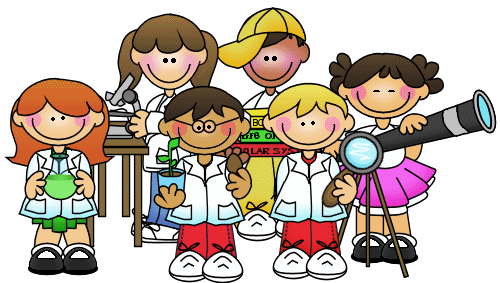 Alienated Generalists 3 male and 2 female studentsAnti-specialising, pro being generalistsSpecialising narrows job opportunitiesCollaboration needs to be taught moreStudents need to understand the other specialismsPower issues – some roles have too muchTutors have negative attitude to other specialismsStudying MA or starting as runners not seen as an option
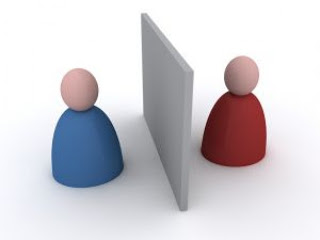 Industry Driven5 male and 1 female studentHighly competitiveSee things in terms of the industry Better friends in same specialismSpecialising gets you workVery little interest in learning about other specialismsEverything learned mainly self-taughtAmbivalent towards tutorsWill leave with proper skillsWould not start out as runners
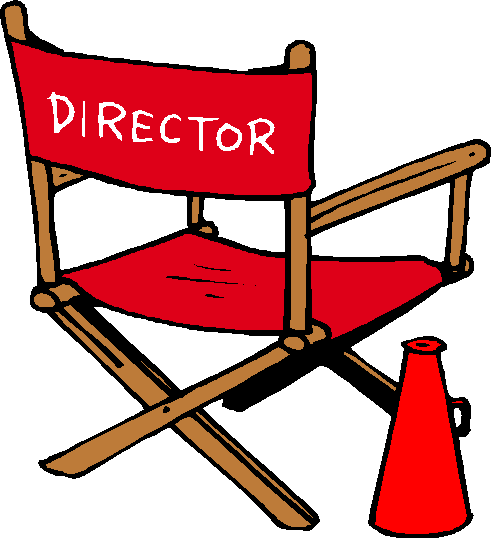 Specialism Enthusiasts6 male and 1 female studentStorytellersVery interested in specialising phenomenon; as means to tell stories and share their ideasSpecialisms generate hierarchies Stated there are gender inequalitiesCritical of film industry cultureHad the least interaction with tutorsWant to make specialism choices againFurther post-grad studies not an option
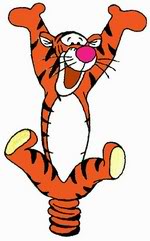 Points of consensusAll factor viewpoints showed some consensus:Filmmaking is teamwork.Course does not need to be more specialised.Tutors did not force students to choose their specialisms.All expected, to different degrees, to start out higher up than just runners. Tutors have some sort of role in the specialisms.
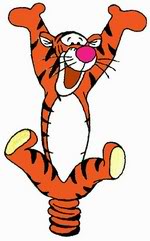 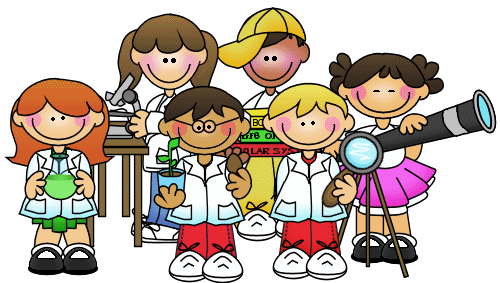 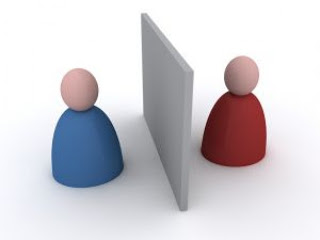 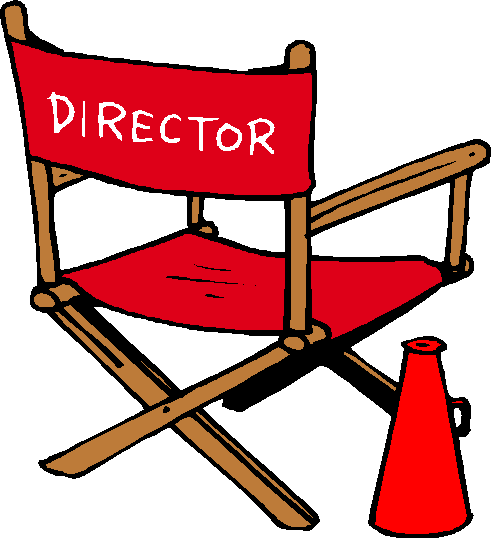 Points of disagreementSpecialism Enthusiasts felt strongly there were issues around gender imbalance, Alienated Generalists acknowledged this but did not feel it was a problem.Only Alienated Generalists and Specialism Enthusiasts believed strongly that Documentary is outcast specialism.
Points of disagreementCollaborative Learners valued formal teaching but Industry Driven stated being self-taught.Alienated Generalists said specialising narrows job opportunities and does not get you ready for the industry – rest disagreed.Alienated Generalists said the big problem is they don’t know enough about each other’s jobs – rest disagreed.
RESEARCH PROJECT OUTCOMES: four viewpoints

Alienated Generalists – want a broad, general Higher Education and are anti-specialising

Industry Driven – Pro-specialising  and accept industry methods without question

Specialism Enthusiasts – Pro-specialising and aware of negative aspects of industry

Collaborative Learners – Pro-specialising but value education in its own right, would undertake post-graduate studies.
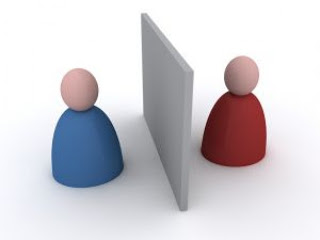 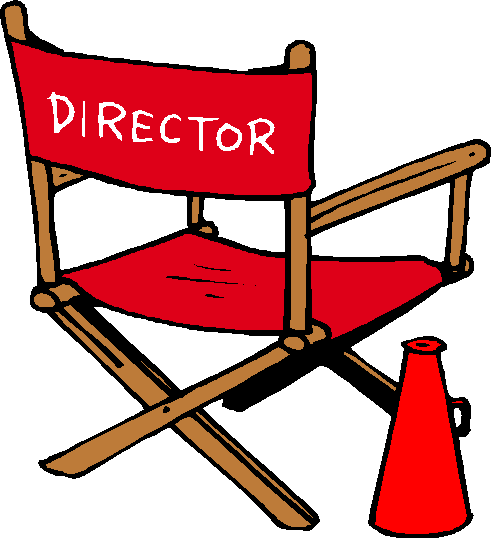 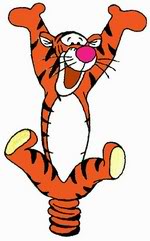 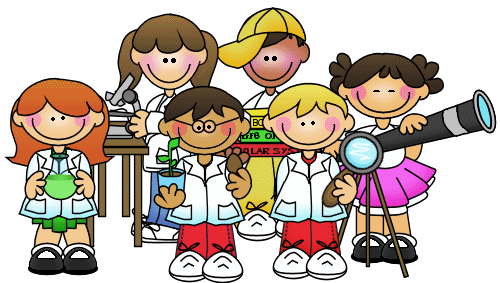 Specialist or Generalist
Within the UK, some universities are adopting  broad, USA based Liberal Arts degrees, whilst    others are offering even more specialised courses that promote industry based, high-level skills

In light of UK Government and BFI policies,        calling for HEIs to teach specialist skills,                   can we ignore the needs of students more      interested in a general Higher Education or           those students who value learning for its own       sake and are open to post-graduate studies?
Ashton, D. and Noonan, C., (2013) eds. Cultural work and Higher Education.  London: Palgrave Macmillan.
Barnett, R., (2007). A will to learn, being a student in an age of uncertainty.  England: Open University Press.
BFI (2017). Future Film Skills: an action plan.  Skills review of the UK film and screen industries. Available at
http://www.bfi.org.uk/sites/bfi.org.uk/files/downloads/future-film-skills-an-action-plan-2017.pdf
BIS. Department for Business Innovation and Skills (2009) Higher ambitions; the future of universities in a knowledge economy. London: HMS. Available at  http://webarchive.nationalarchives.gov.uk/20101012121855/http://www.bis.gov.uk/policies/higher-education/shape-and-structure/higher-ambitions                                                                                         
Blair, H., (2001).  ‘You're only as good as your last job’: the labour process and labour market in the British film industry.  Work Employment Society, 15, 149-169.
HEPI – HEA (2015). 2015 Student Academic Experience Survey Report Summary and Recommendations. Available at: http://www.hepi.ac.uk/wp-content/uploads/2015/06/AS-PRINTED-HEA_Student-Academic-Experiance-Survey-Report_PRINT3.pdf                                       
 Porter, S., R., (2010).  Do college student surveys have any validity?  Paper presented at Association for Institutional Research 2010.  Chicago, IL. 2010. 
Sabal, R., (2009b).  The individual in collaborative media production.  Journal of Film and Video.  Spring 2009, 61 (1) 6-17.
Watts, S. And Stenner, P. (2012).  Doing Q methodological research.  Theory, method and interpretation. London: Sage Publications Ltd.